Java Applets
Applets
The term Applet refers to a little application .

In JAVA  the applet is a java program that is embedded within a HTML document and Executed by web browser.

Every applet is a subclass of java.applet.Applet ,So we should EXTEND the JApplet Class which is contained in javax.swing.

To use swing components, use javax.swing.JApplet
Getting started…
Create a new java class file 







After that build the file  … the you will get tow files
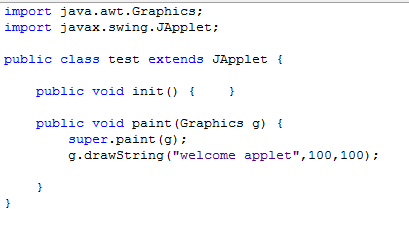 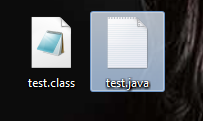 Getting started…
Now use the previous code in to a regular  HTML document
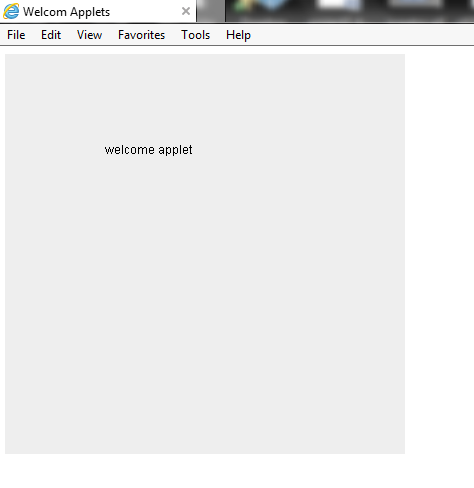 Developing Applets
Java applets do not need a ‘main’ method. they can run in a web browser environment

The applet have
Init()
Start()
Stop()
Paint( Graphics g)
init()
called by the browser  or applet viewer to inform this applet that it has been reloaded to the system
We use init() to:
Initialize variables
Get data from user
Place various GUI component.
start() & stop()
Start()  //called by the browser  or applet viewer  to inform this applet that it should  start its execution

Stop() //called by the browser  or applet viewer  to inform this applet that it should  stop its execution
paint( Graphics g)
is used to create the output .
whenever you override this method the first java statement is
 super.paint(g);


To draw a string we use drawString method
Public abstract void drawstring(String str, int x, int y)
paint( Graphics g)
To change the text  font  
setFont(new Font(“font name”, ”font style”, font_size)







To chang the text color  setColor(Color.red)
The available constant colors
White, Black , blue, cyan, darkGray ,gray ,lightGray ,red, yellow,pink, orange, magenta ,green
Example
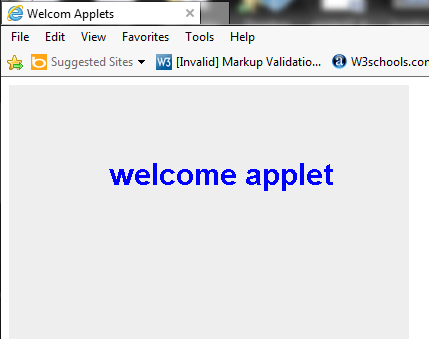 JAVA application VS. applets
Java applications and Applets share some common programming features although they differ in some aspects
converting JAVA application to applets
Change the extends from JFrame to JApplets.
Change the constructor to method init().
Remove method calls like setSize(),setTitle(), setVisible() .
Remove the method main
Simple application Example
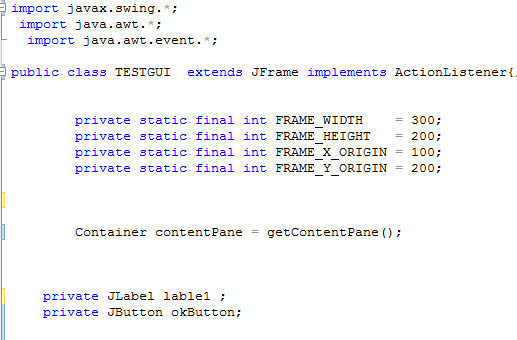 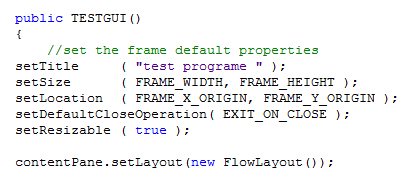 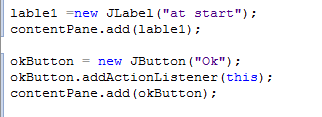 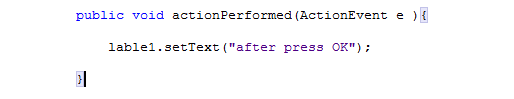 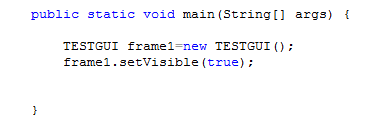 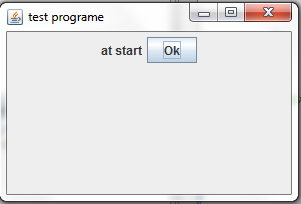 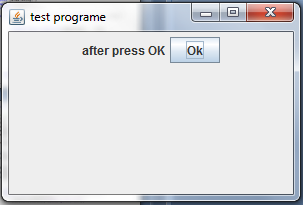 Convert to applet
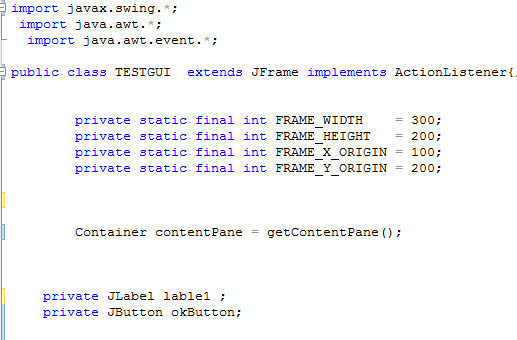 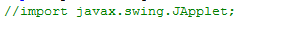 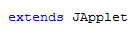 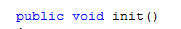 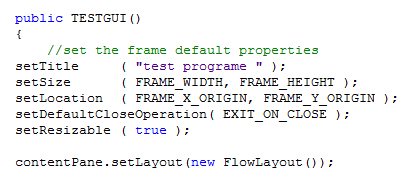 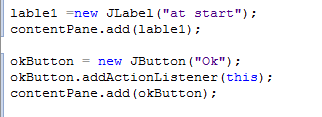 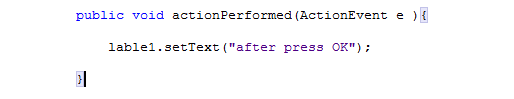 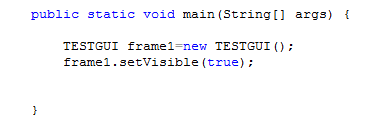 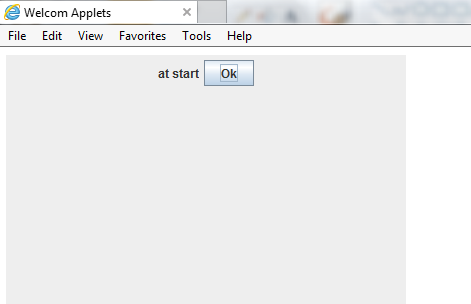 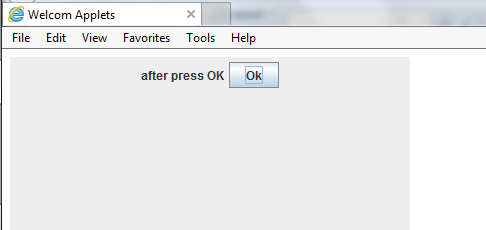 Mouse events
import javax.swing.*;
import java.awt.*;
import java.awt.event.*;

class Test extends JFrame implements MouseListener {

private 	Container contentPane;
private JTextField t1;
public Test() {
        setTitle("Playing With The Mouse!");
        setSize(400, 200);
        setResizable(false);
        setVisible(true);
        addMouseListener(this);
        setDefaultCloseOperation(EXIT_ON_CLOSE);
       	 contentPane = getContentPane();
       	 contentPane.setLayout(new FlowLayout());
       	    t1=new JTextField (20);
       	      contentPane.add(t1);
    }
public void mouseEntered(MouseEvent me) {
        t1.setText("Mouse entered at: ("+ me.getX() + ", " + me.getY() + ")");
    }
    public void mouseExited(MouseEvent me) {
        t1.setText("Mouse exited at: ("
            + me.getX() + ", " + me.getY() + ")");
    }
    public void mouseClicked(MouseEvent me) {
        t1.setText("Mouse clicked at: ("
            + me.getX() + ", " + me.getY() + ")");
    }
public void mousePressed(MouseEvent me) {
        t1.setText("Mouse pressed at: ("
            + me.getX() + ", " + me.getY() + ")");
    }
    public void mouseReleased(MouseEvent me) {
         t1.setText("Mouse released at: ("
            + me.getX() + ", " + me.getY() + ")");
    }
    public static void main(String[] args) {
        new Test();
    }
} // End of Test class
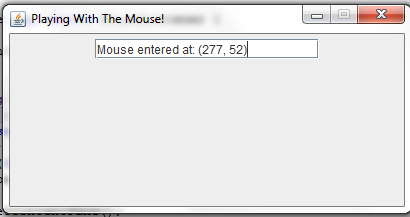 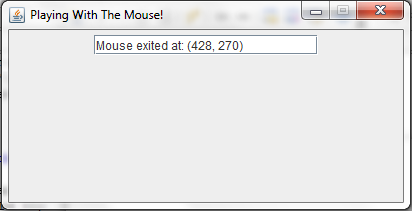 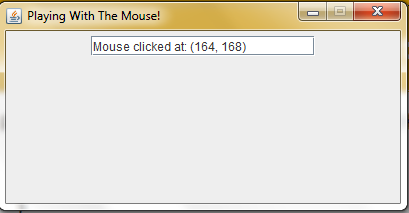